Міністерство регіонального розвитку, будівництва та житлово-комунального господарства України
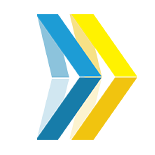 ПРОБЛЕМИ І ОСНОВНІ НАПРЯМКИ РОЗВИТКУ СИСТЕМ ВОДОПОСТАЧАННЯ ТА ВОДОВІДВЕДЕННЯ В УКРАЇНІ

Медведь Т.А. - начальник відділу 
водопровідно-каналізаційного господарства 
Мінрегіону України
ХАРЕКТЕРИСТИКА водопровідно-каналізаційного господарства
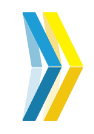 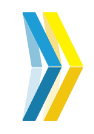 ТЕХНІЧНИЙ СТАН ВОДОПРОВІДНО-КАНАЛІЗАЦІЙНОГО ГОСПОДАРСТВА
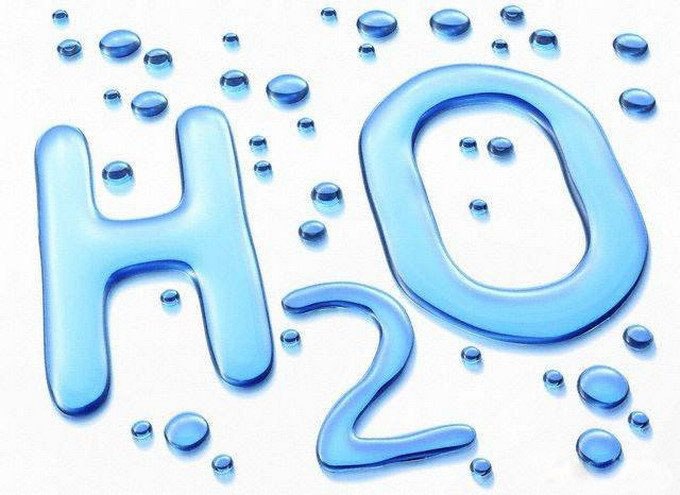 Мереж водопроводу та каналізації (тис.км):
13  (34%)
Каналізація,
Всього 37,4 тис. км
Водопровід,
Всього  115 тис. км
Насосних агрегатів водопровідних та каналізаційних станцій (од.)
3850        (26%)
39 (35%)
Каналізація, 
всього 7648  од.
Водопровід,
всього  14 665 од.
Не потребують реконструкції
Потребують реконструкції
Втрати та технологічні витрати - 786,33 млн.м ³ або  35%
РОЗРАХУНКОВА ПОТРЕБА В КАПІТАЛОВКЛАДЕННЯХ - $ 19 МЛРД.
Показники водовідведення
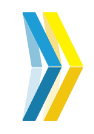 Виконання вимог  Директиви Ради 91/271/ЄЕС
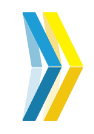 Імплементація законодавства до вимог Директиви Ради ЄС
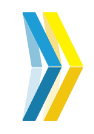 Імплементація законодавства у сфері водовідведення до вимог Директиви Ради ЄС
Необхідно розробити проект закону України:
«Про водовідведення» - імплементація  законодавства у сфері водовідведення  до вимог Директиви Ради ЄС  № 91/271/ЄЕС Європейського Парламенту та Ради від 25 травня 1991 року про очищення міських стічних вод
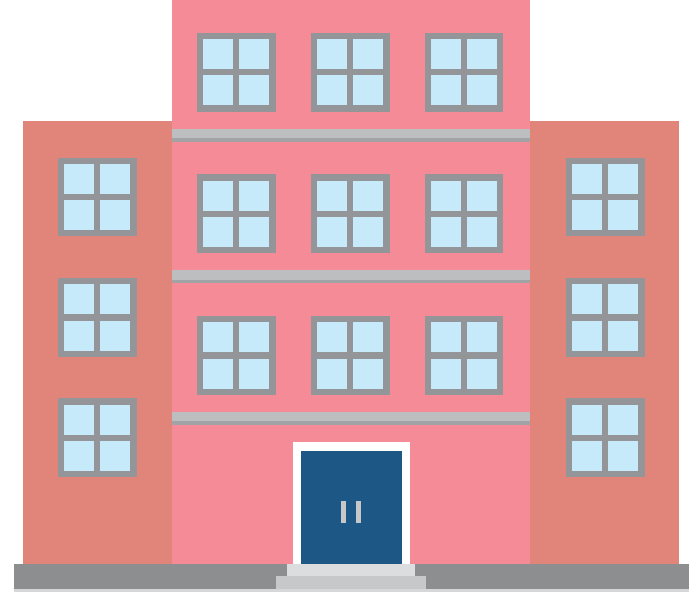 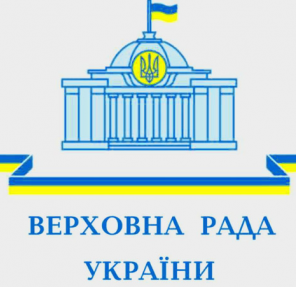 Мета -  захист навколишнього природного середовища  від негативного впливу скидів стічних вод промисловості.
Мінрегіон
Основні завдання, передбачені Стратегією сталого розвитку «Україна – 2020»   на 2017 рік
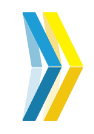 Прийняття  ВРУ Закону України “Про житлово-комунальні послуги”  
(реєстр. № 1581-Д)
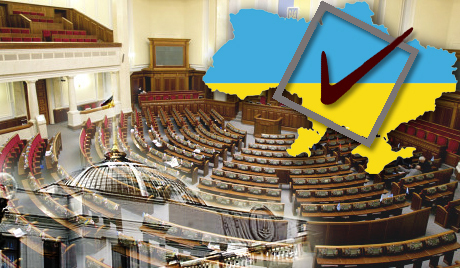 Прийнято ВРУ Закон України “Про комерційний облік комунальних послуг” (06.07.2017)
Прийнято ВРУ  Закон України “Про внесення змін до Закону України “Про питну воду та питне водопостачання” 
(18.05.2017)
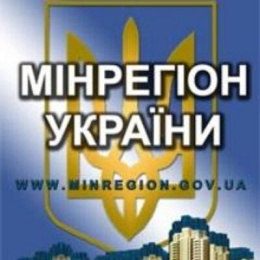 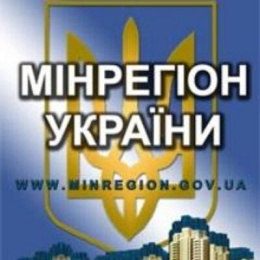 Правила приймання стічних вод до систем централізованого водовідведення
Прийняття ВРУ Закону України “Про внесення змін до деяких законодавчих актів України щодо питної води та питного водопостачання” (подано до КМУ)
План нормативно-правової діяльності у 2017 році
Наказ Мінрегіону № 55 від 21.03.2017
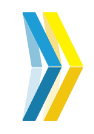 Національна доповідь про якість питної води та стан питного водопостачання в Україні за 2016 рік - вільний доступ до інформації про якість питної води
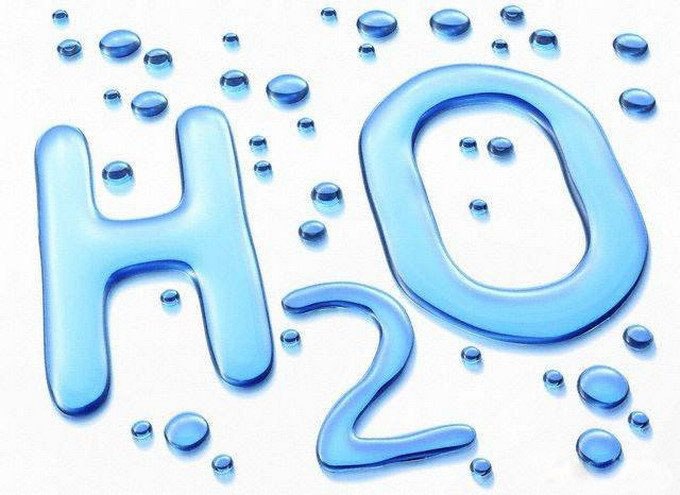 ДЯКУЮ ЗА УВАГУ